Тренинг
«Герб семьи»
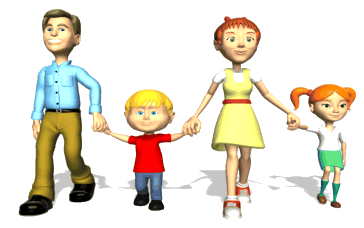 Цель:  сплочение членов семьи замещающих семей.
Задачи:  
предоставить членам семьи возможность лучше узнать и понять друг друга;
способствовать безоценочному принятию приемными родителями детей и детьми родителей;
развивать коммуникативные навыки;
способствовать формированию целостности семьи;
актуализировать жизненные ценности семьи.
Приветствие
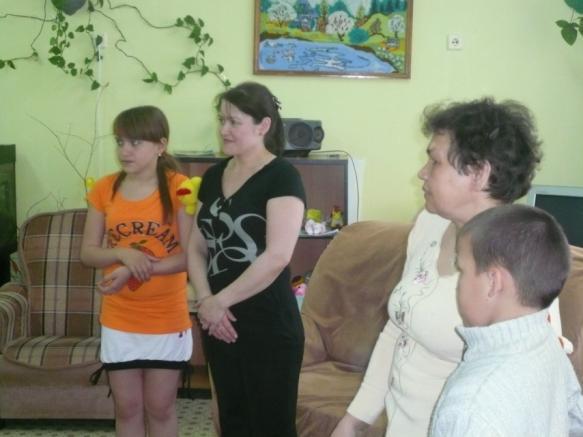 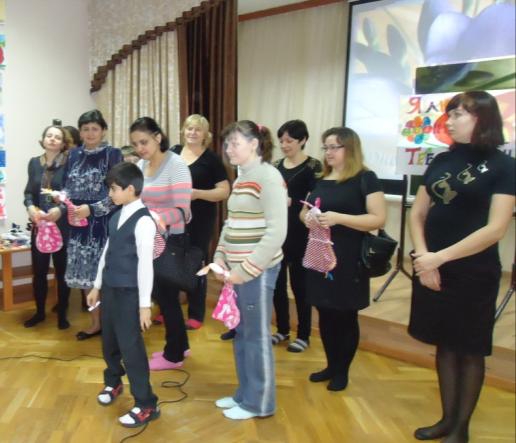 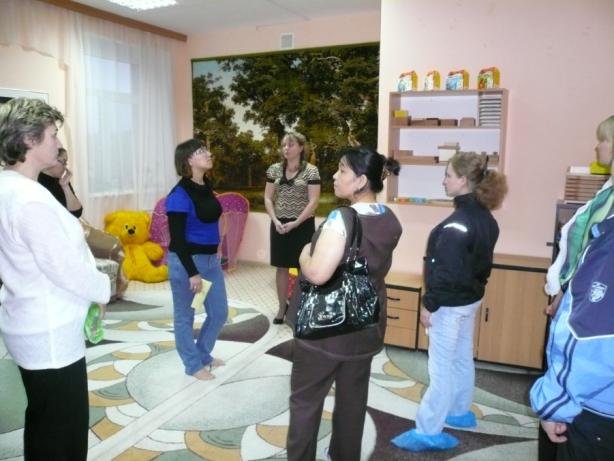 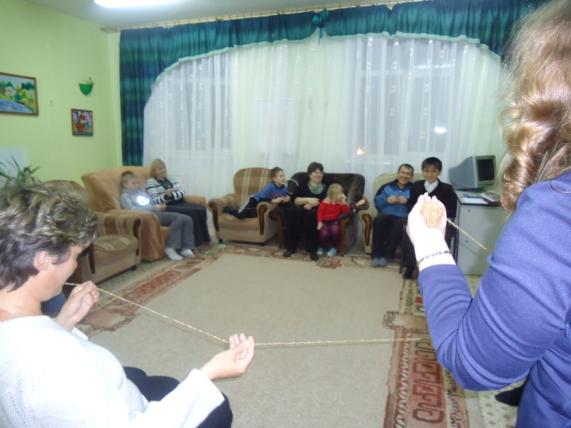 Знакомство с членами группы
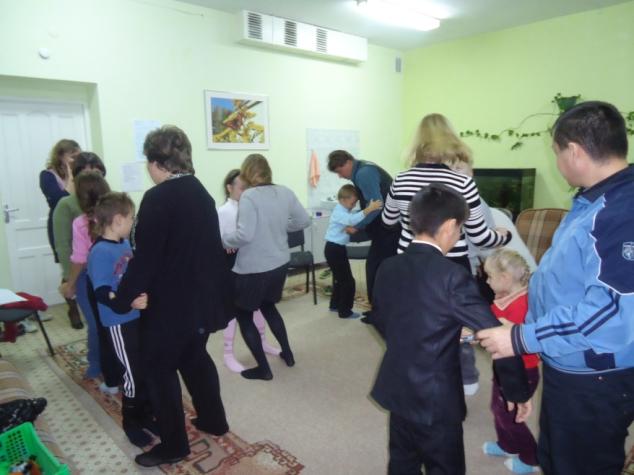 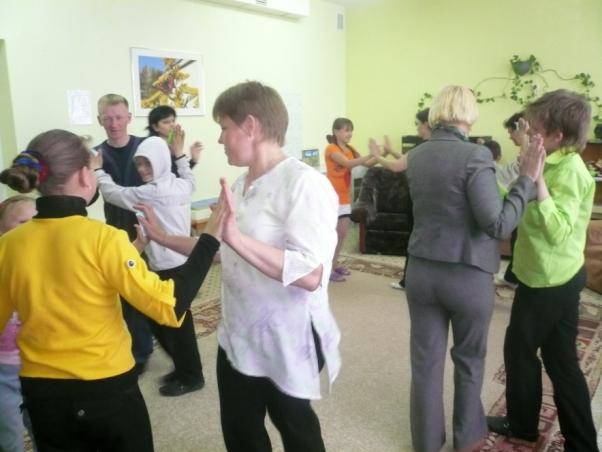 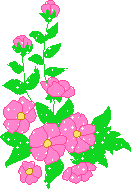 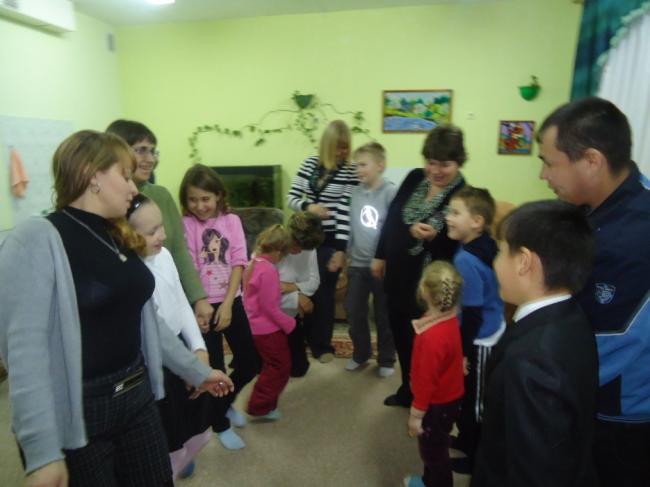 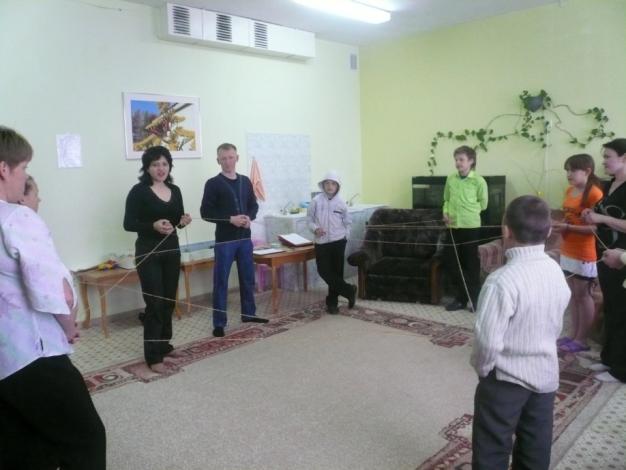 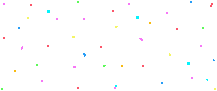 Принятие правил группы
активность 
доброжелательность и уважение
правило «СТОП»
правило «Я- высказывания»
правило на запрет давать оценку
Упражнение
 «Продолжить фразу…»
«Я не люблю когда…..»
«Я люблю когда…..»
«Мне радостно, когда...»
«Мне грустно, когда...»
«Я сержусь, когда…»
«Я горжусь собой, когда…»
«Я мечтаю о том, что …».
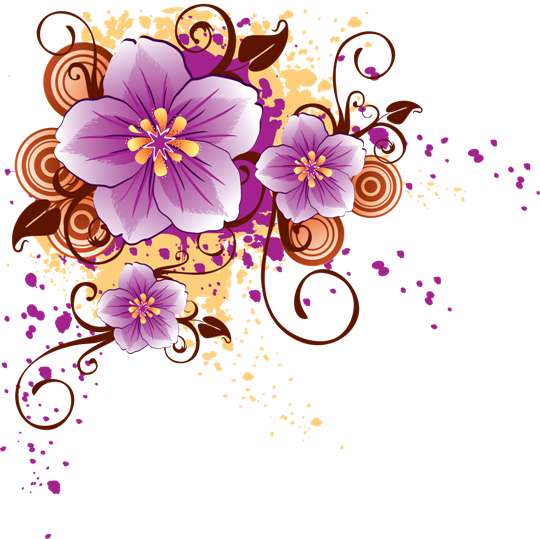 Упражнение 
«Идеальный родитель и идеальный ребенок»
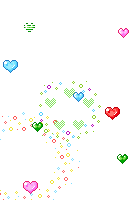 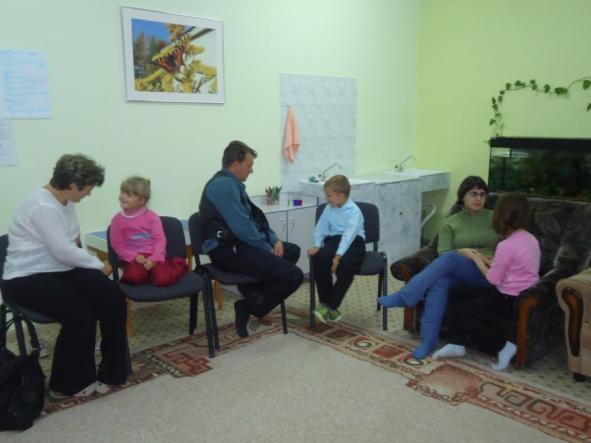 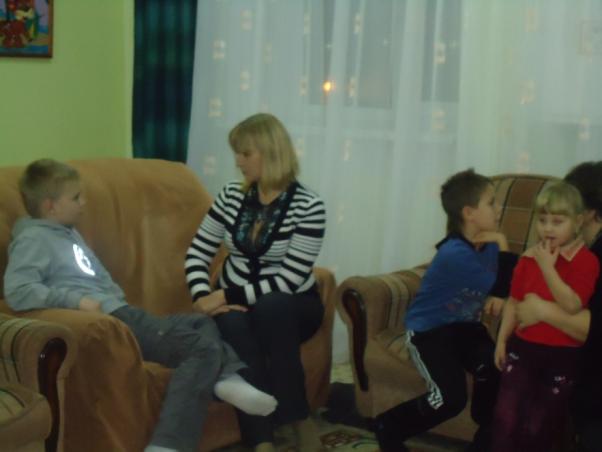 Живём, любовь свою храня,
Мы сможем всё – ведь мы – семья!
Упражнение «Рисуем герб семьи»
Девиз счастливой семьи: Твои мечты — мои заботы!
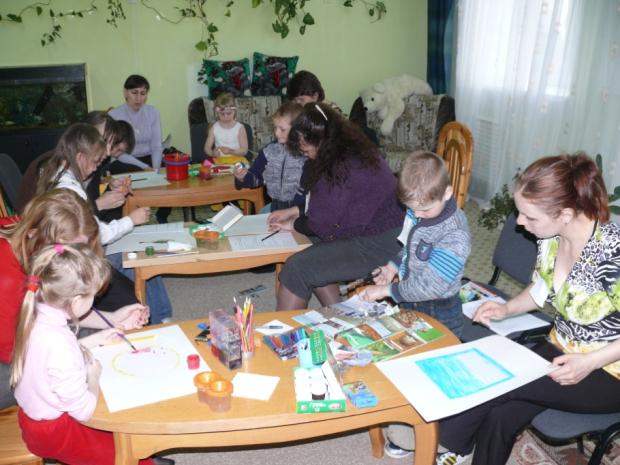 Наша крепкая семья и отважна, и сильна!
Папа, мама, я – дружная семья!
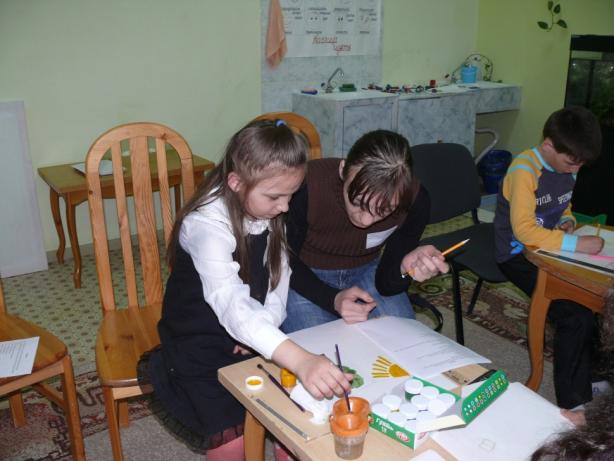 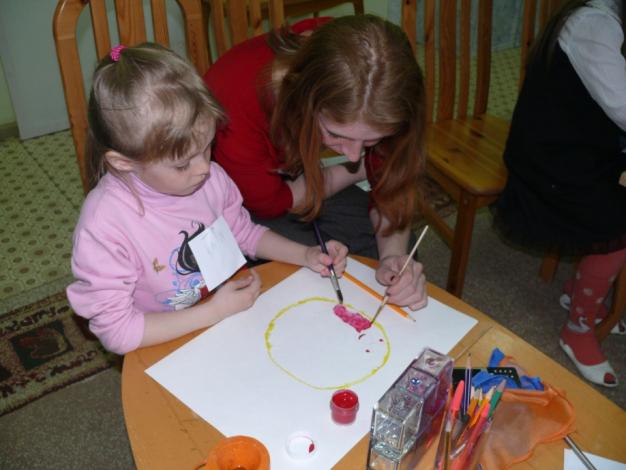 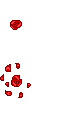 Рефлексия на выходе
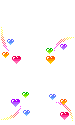 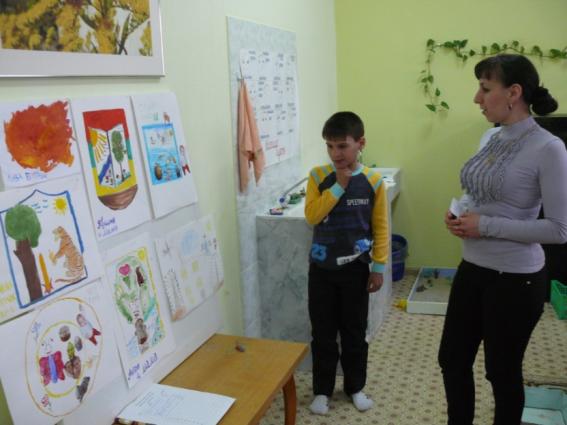 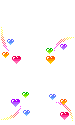 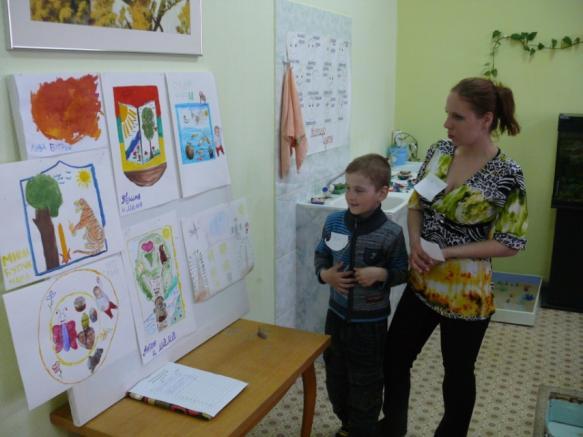 Ритуал прощания
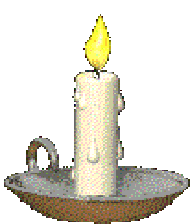 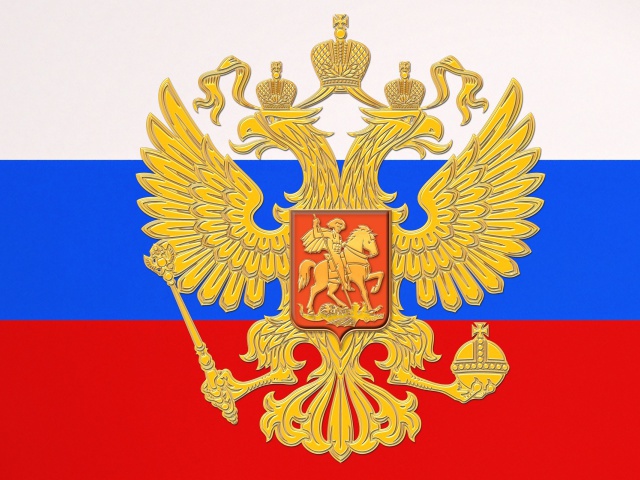 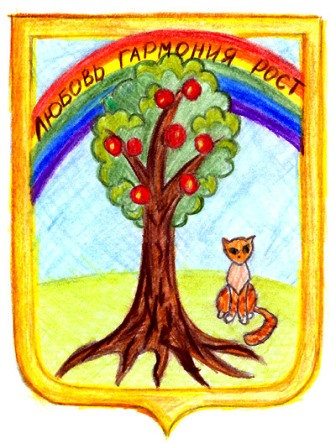 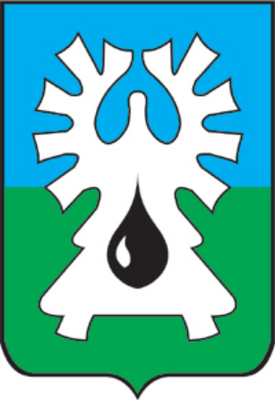 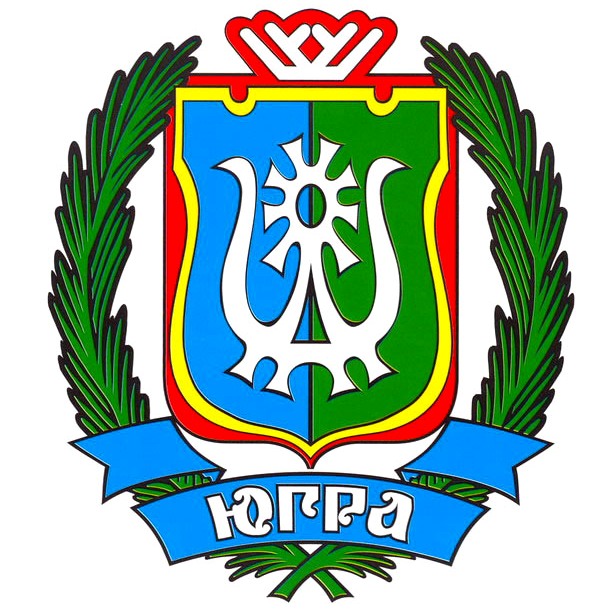 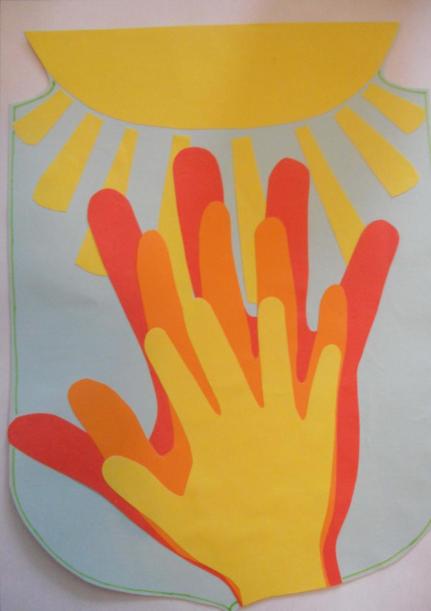 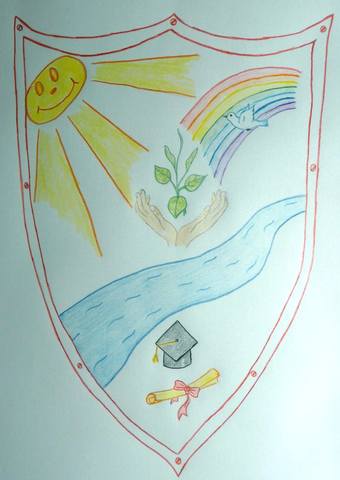 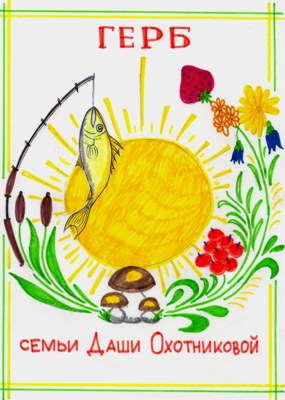 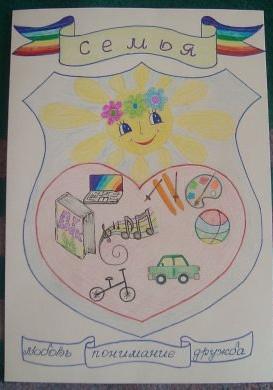 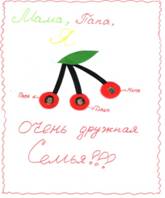 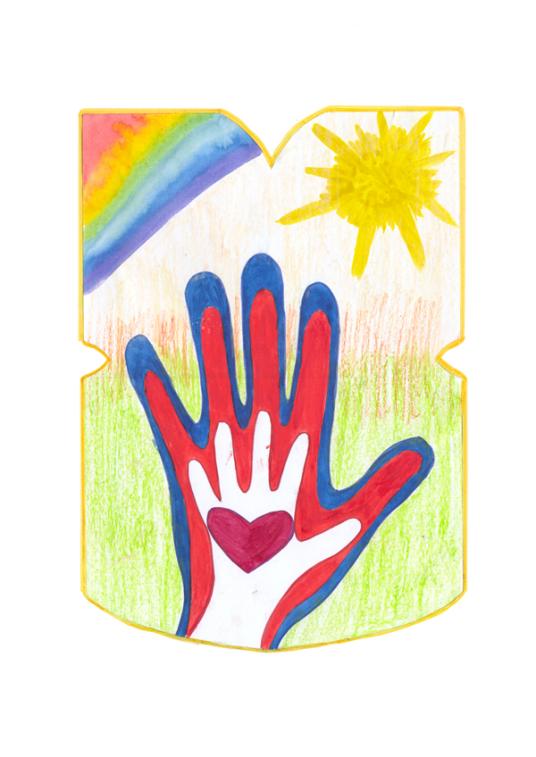 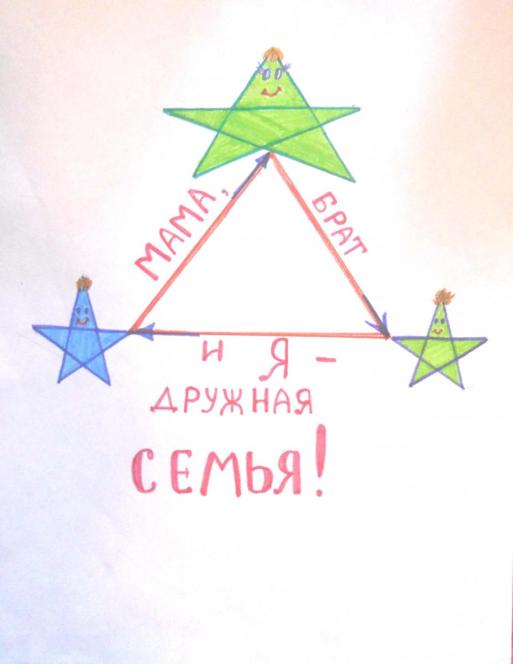 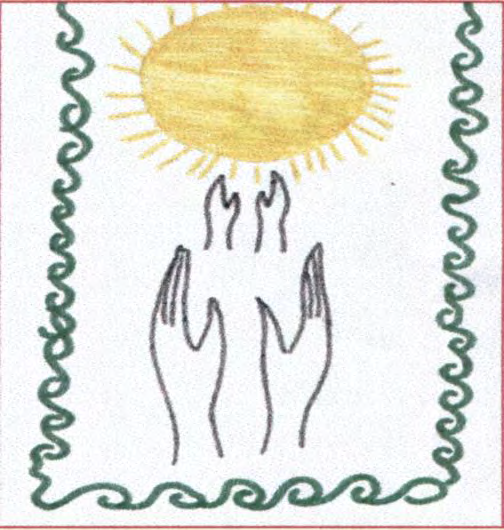 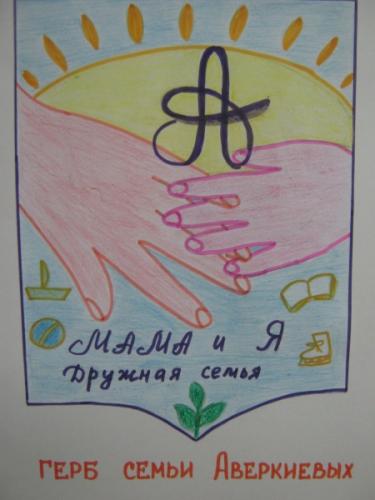 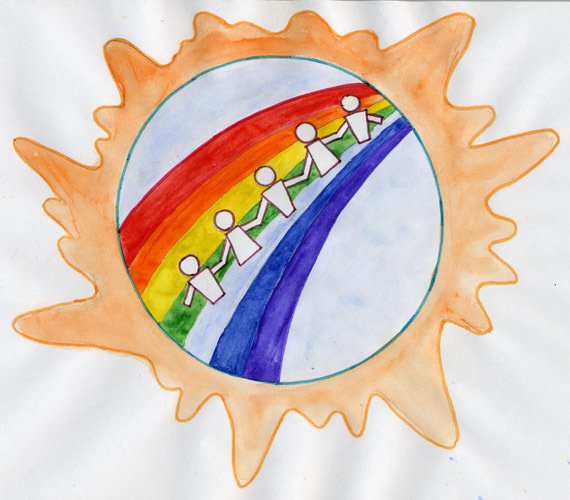 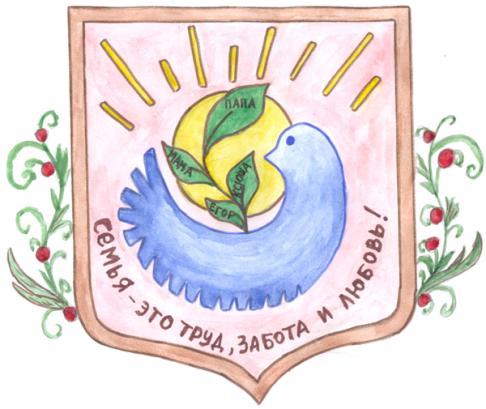 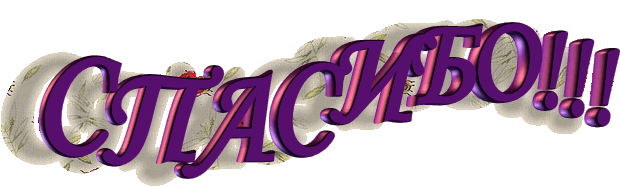 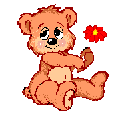